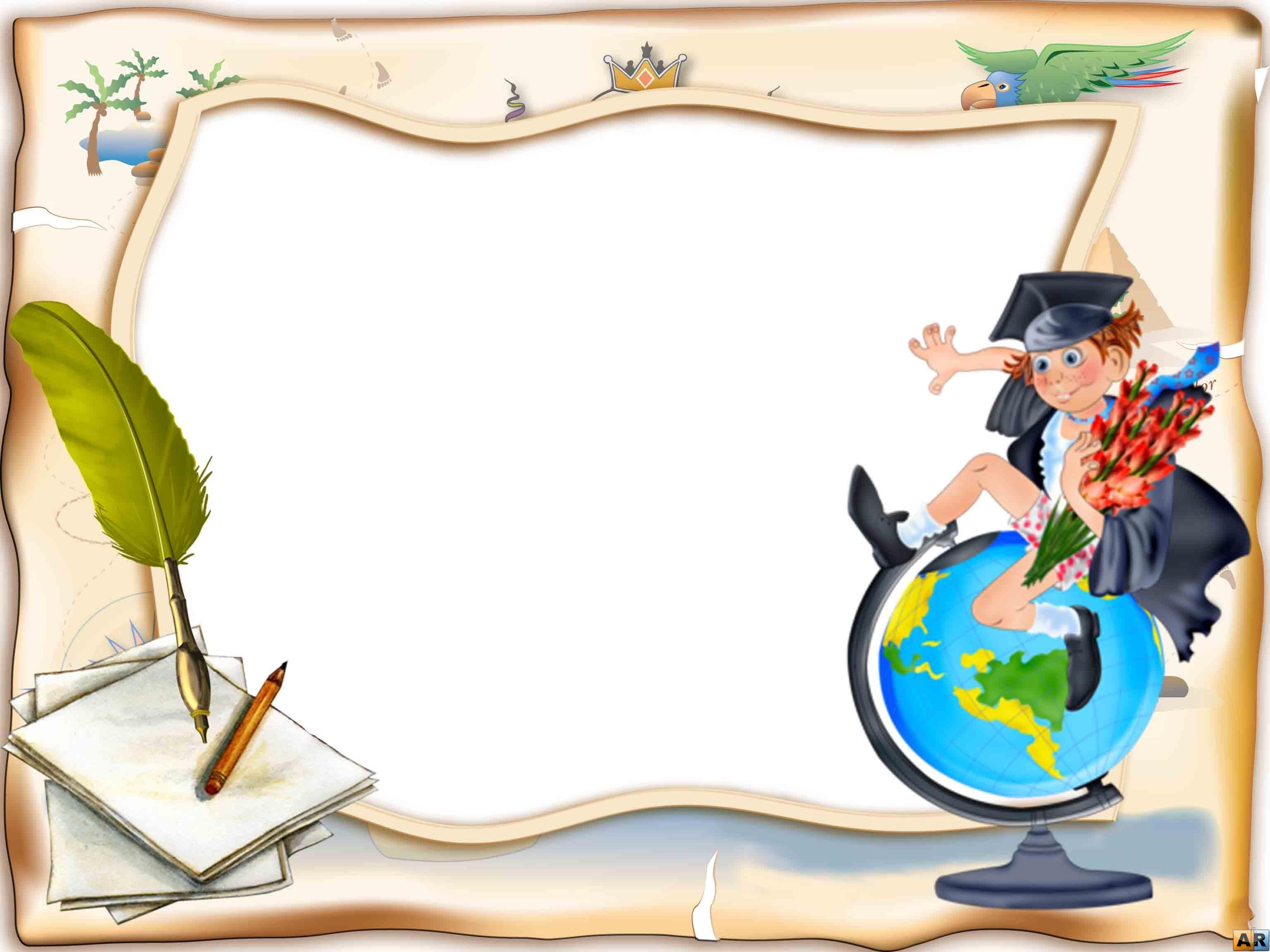 Шаблон для презентации«Малая школьная академия наук»(вариант 5)
Автор – составитель: Чубаева Наталья Николаевна, воспитатель ГПД, 1 квалификационной категории, МОУ «С(К)ОШИ №4», города Магнитогорска, Челябинской области, 2016 год
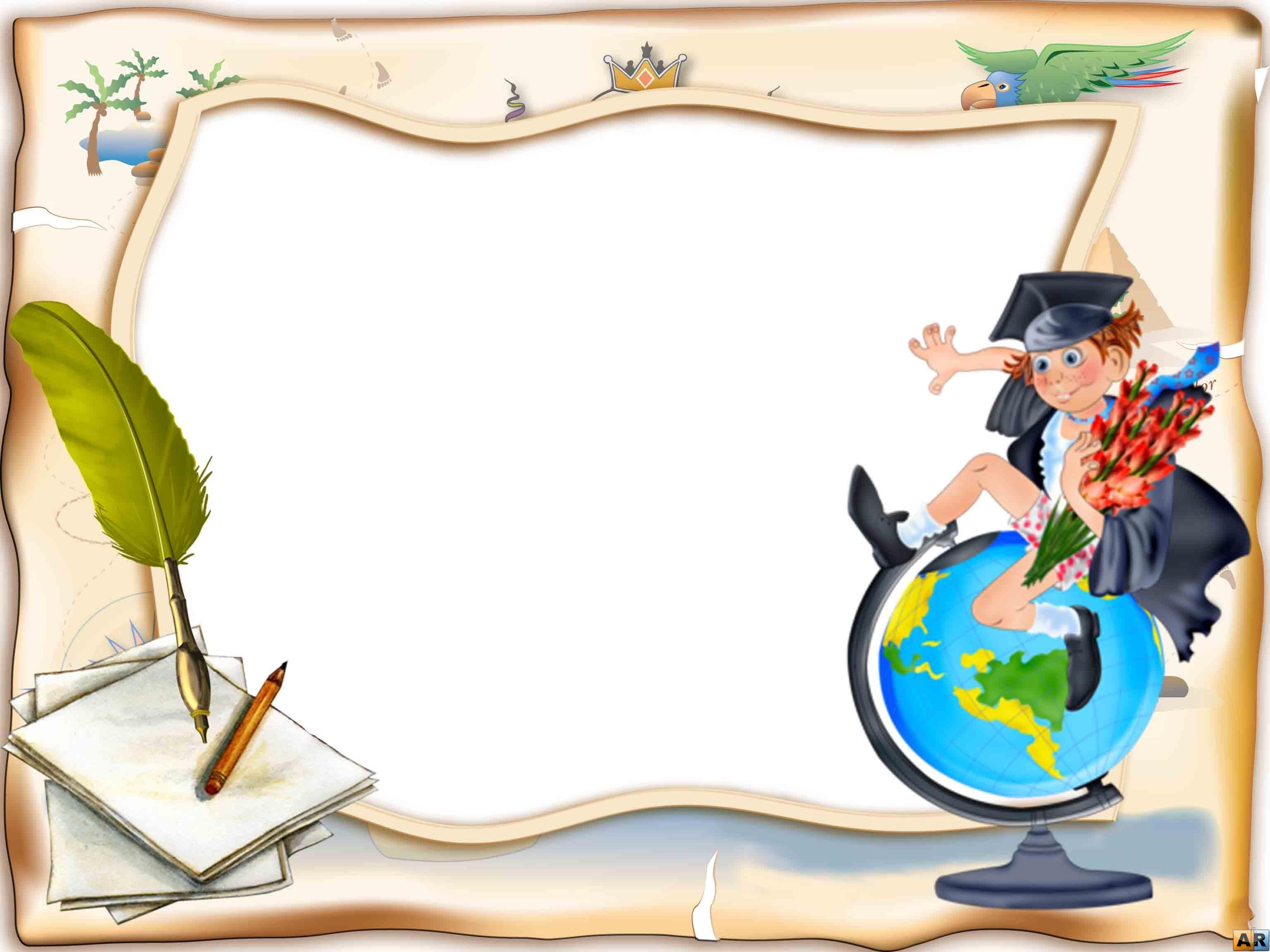 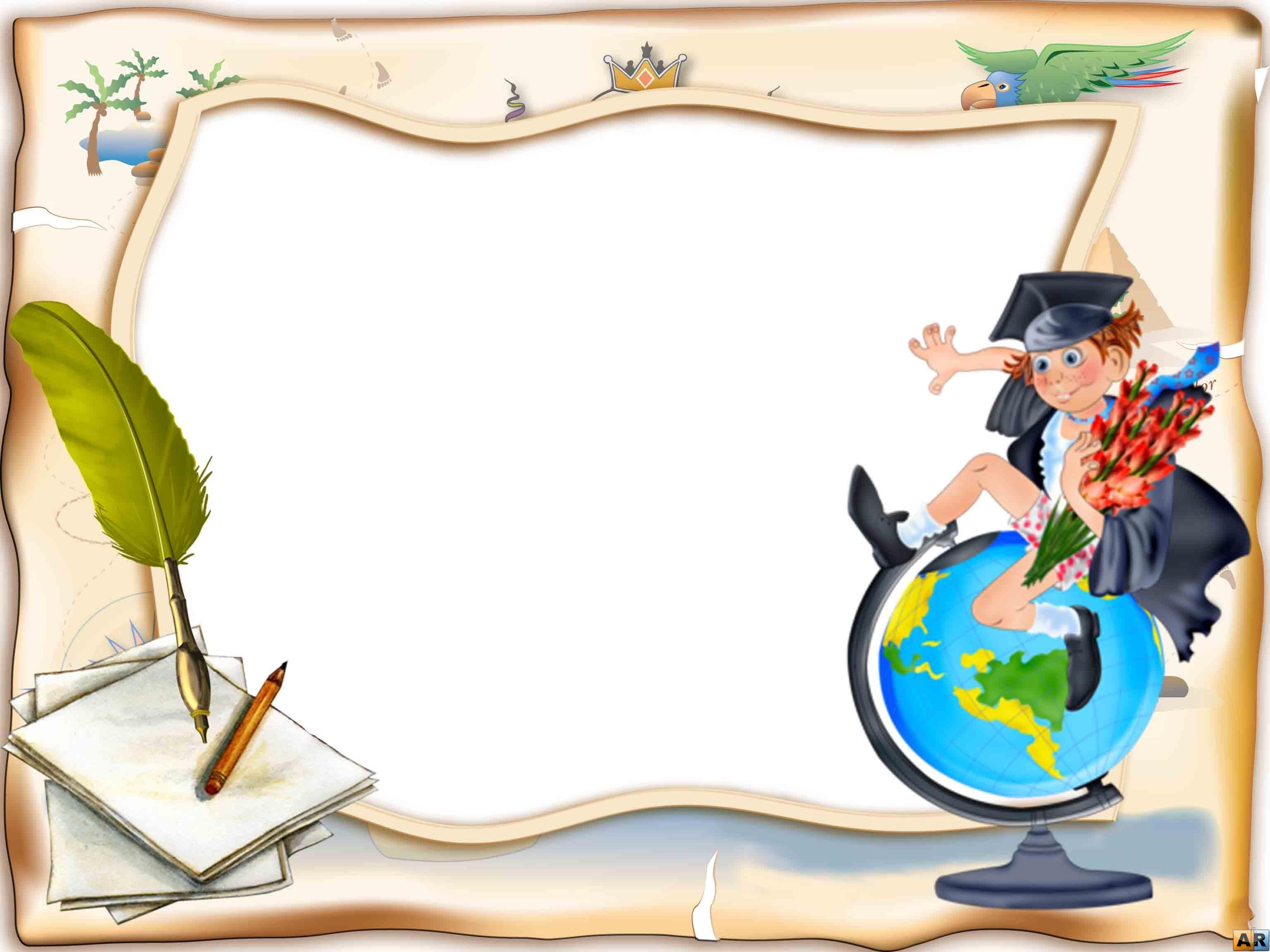 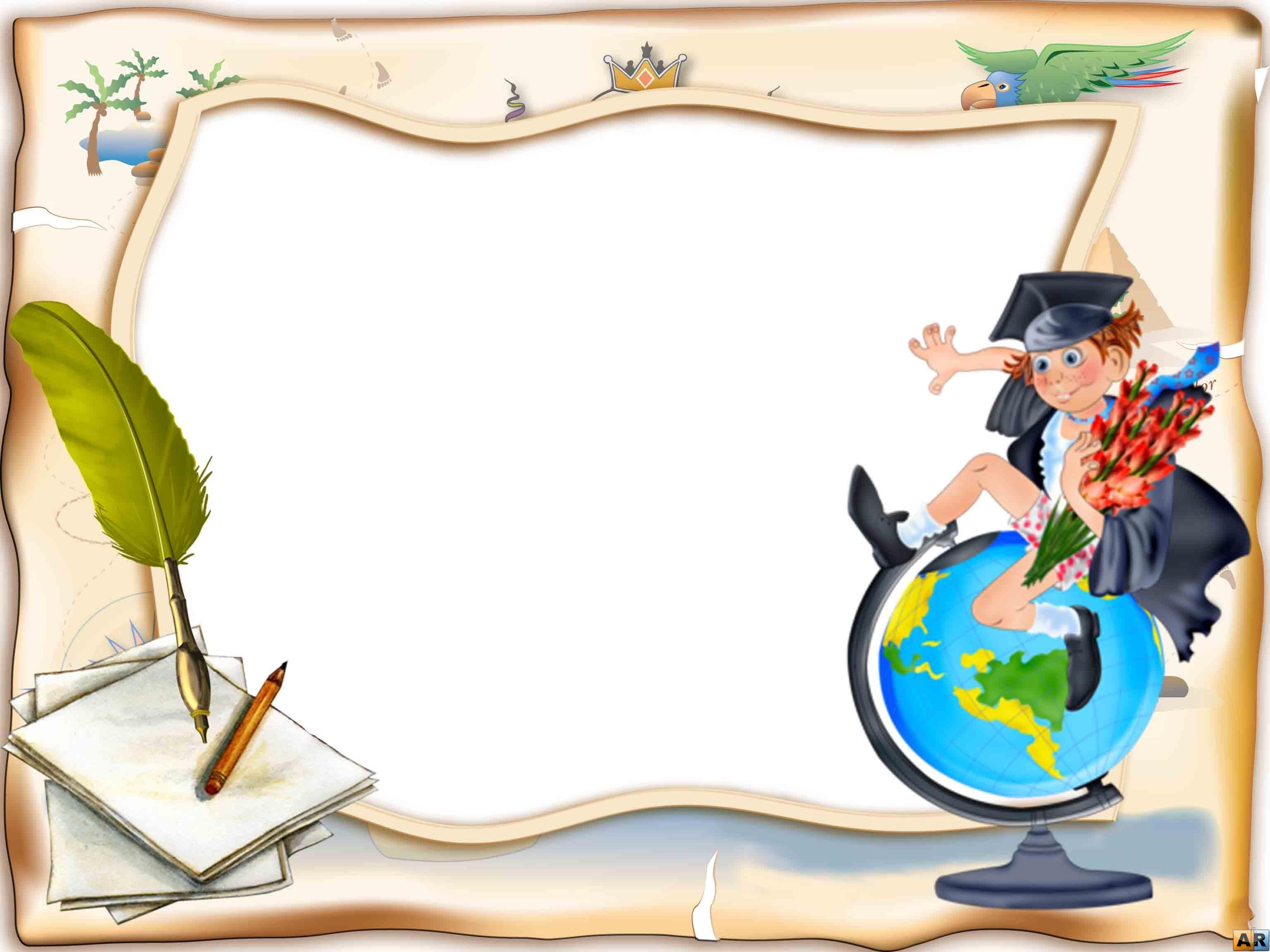 Источники
https://yandex.ru/images/search?p=1&text=%D1%84%D0%BE%D0%BD%D1%8B%20%D0%B4%D0